Read through the next 7 slides

Think about what social media sites might be the best to promote/sell/use your music on

Think about the amount of users
Who they are, their demographic (location, age, gender, interests etc) 
How they use it
Why they use it
Why your music might be promoted/sold or used by them
When might be the best time to post? Why? 

Think about how you might promote on these sites, what techniques could you use?

Spend 30 minutes analysing the above points, this will be useful in future, write up your 
ideas on digital space
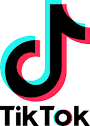 Facebook
Total Number of Monthly Active Users: 2.4 billion
Facebook users are 53% female and 47% male.
88% of online users of age 18-29 are on Facebook
The average time spent on Facebook per visit is 35 minutes 
Percentage of 18-34 year old who check Facebook when they wake up is 48%
Thursdays and Fridays between 1 p.m. and 3 p.m. are considered by many to be  the best times to post on Facebook.
Facebook Pages posts average 2.6% organic reach
57% of consumers say social media inﬂuences their shopping, led by Facebook at  44%
Facebook has over 5 million advertisers as of 2017.
20% of Facebook’s mobile ad revenue comes from Instagram.
Source: Omnicore and Wordstream
Instagram
Total Number of Monthly Active Instagram Users: 1 Billion
68% of Instagram users are Females
59% of 18-29  Year Olds Use Instagram
33% of 30-49  Year Olds Use Instagram
Instagram is used by 48.8%of brands
Posts with at least one hashtag average 12.6% more engagement
Posts With a Location Get 79% More Engagement
70% of Instagram Posts Don’t Get Seen
Instagram Users Engage More on Weekdays
65% of Top Performing Instagram Posts Feature Products
Photos With Faces Get 38% More Likes
The most popular hashtags on Instagram are #Love, #Instagood, #Me, #Cute, and #Follow.
Source: Omnicore and Sprout Social
YouTube
Total Number of Monthly Active YouTube Users: 2 billion
YouTube TV Paying Subscribers: 300,000
Average Viewing Session: 40 minutes, up 50% year-over-year
62% of YouTube users are Males
9% of small businesses are on YouTube
35+ and 55+ age groups are the fastest growing YouTube demographics
75% of adults turn to YouTube for nostalgia rather than tutorials or current events
Millennials prefer YouTube two to one over traditional television
37% of the coveted 18 – 34 demographic are binge watching
20% of users will leave a video if it hasn’t hooked them in the ﬁrst 10 seconds
YouTube is technically the second largest search engine in the world
Source: Omnicore
Twitter
Total Number of Monthly Active Twitter Users: 386 million
24% of All Internet male users use Twitter, whereas 21% of All Internet Female  users use Twitter
37% of Twitter users are between ages of 18 and 29
25% users are 30-49 years old
More than 100 million tweets contained GIFs in 2015
83% of the world’s leaders are on Twitter
77% of Twitter users feel more positive about a brand when their Tweet has been  replied to
80% of Twitter users have mentioned a brand in a Tweet
The last two years have seen a 2.5x increase in customer service conversations on  Twitter
Source: Omnicore & Brandwatch
Snapchat
Total Number of Monthly Active Users: 398 million
Average Time Spent per User on Daily Basis: 30+ minutes
71% of Snapchat users are under 34 years old
Roughly 70% of Snapchat users are female
People under the age of 25 use Snapchat for 40 minutes on average every day, more  than instagram’s latest stat for same demographic
45% of Snapchat users are aged between 18V24
50% of Male College students share selﬁes on Snapchat, the number is higher in  Female college students. 77% to be precise
Active Snapchatters open the app 18+ time every day
The average daily user of Snapchat creates more than 20 messages, or “snaps,” per  day
Source: Omnicore
Pinterest
Total Number of Monthly Active Pinterest Users: 386 million
81% of Pinterest users are actually Females
Men account for only 7% of total pins on Pinterest
Millennials use Pinterest as much as Instagram
Median age of a Pinterest user is 40, however majority of active pinners are below 40
87% of Pinners have purchased a product because of Pinterest
72% of Pinners use Pinterest to decide what to buy oﬄine
TwoVthirds of pins represent brands and products
Food & Drink & Technology are the most popular categories for men
Average time spent on Pinterest per visit is 14.2 minutes
Source: Omnicore
LinkedIn
Total Number of Linkedin Users: 575 million
There are 57% of male users and 44% female users on Linkedin
13% of Millennials (15V34 Years old) use Linkedin
44% of Linked users earn more than $75,000 in a year
There are over 39 million students and recent grads on Linkedin
An average user spends 17 minutes monthly on Linkedin
The most overused proﬁle word continues to be “Motivated” – which also topped  2014 and 2015
Source: Omnicore